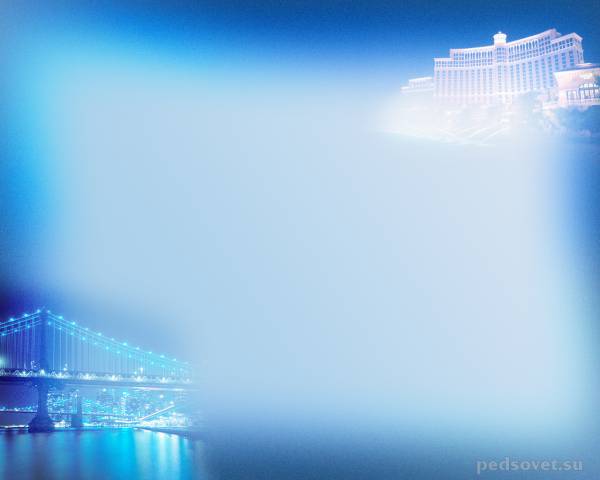 Конкурсная работа на тему:

       «Использование ИКТ и цифровых инструментов для повышения образовательных результатов обучающихся. Интеллект-карты и концептуальные схемы в обучении иностранному языку»

                     Туровская   Юлия   Владимировна
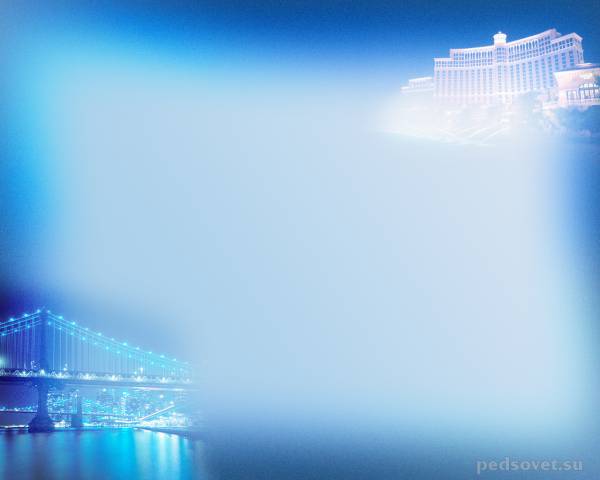 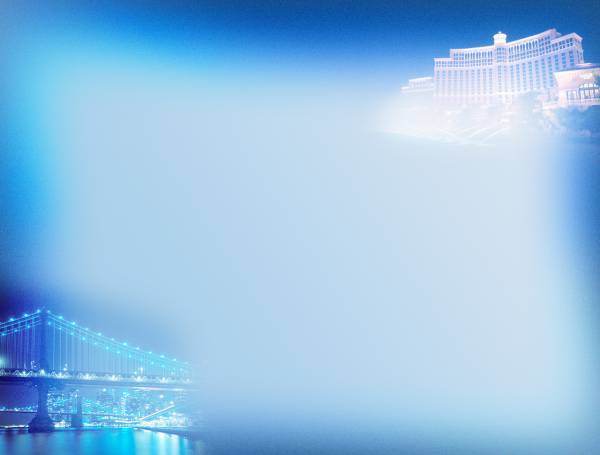 Цель урока:формирование языковой культуры, развитие мыслительных способностей учащихся через аудирование, чтение, говорение, письмо и составление виртуальной экскурсии  с помощью программы https://www.mindmeister.com по теме «Достопримечательности Лондона»
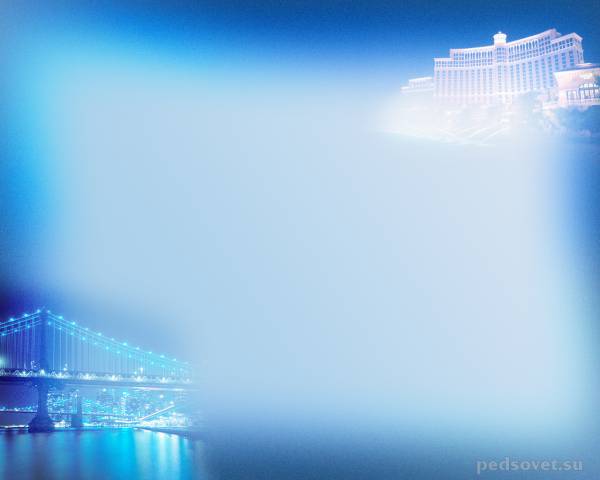 Задачи урока:
  Практическая задача:- расширить словарный запас по теме «Достопримечательности Лондона»- развивать навыки монологической речи с опорой на картинки- развить навыки использования ИКТ, создание собственной виртуальной экскурсии по Лондону с  помощью программы https://www.mindmeister.com
Развивающая задача:- развитие способностей к логическому  
  мышлению, воображению;- развитие механизмов языковой догадки, памяти  
  и интеллекта;- развитие умения последовательно излагать 
  события;
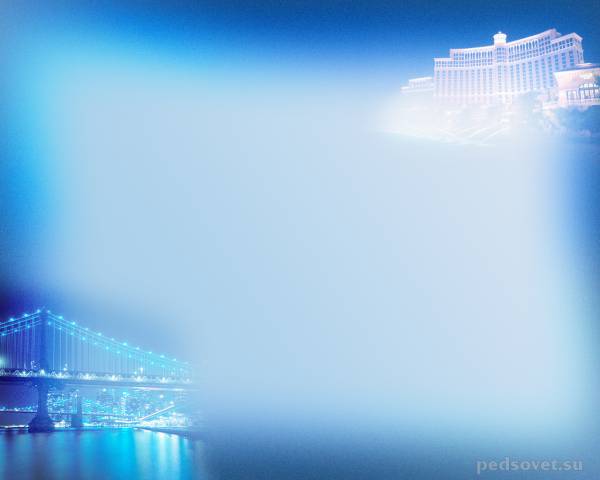 Образовательная задача:- обобщить ранее изученный материал, расширять
  общий и лингвистический кругозор
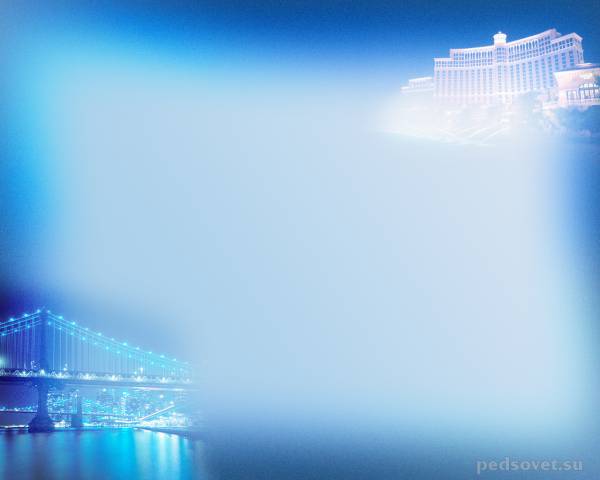 Воспитательная задача: 
воспитание интереса к путешествиям, 
  уважительного отношения к культуре других 
  стран;
- воспитание культуры общения
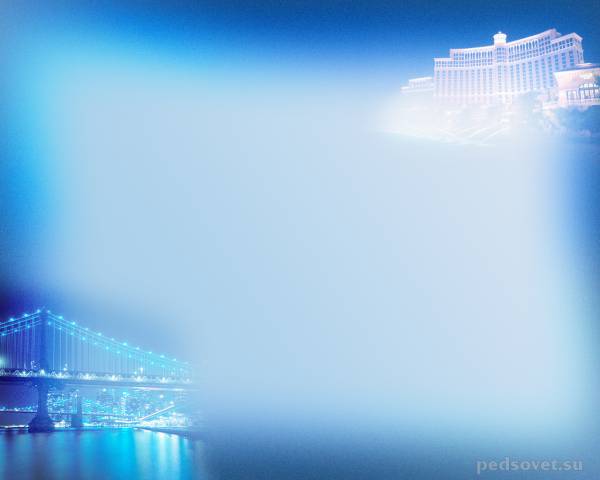 Учитель показывает учащимся карточки с глаголами в начальной форме. Учащиеся должны прочитать слово на карточке, и составить предложения в прошедшем простом времени, используя различные местоимения.    
                                                                                          Глаголы на карточках: go to the British museum,  walk, meet our friends, look, watch, live in  Baker Street, have.
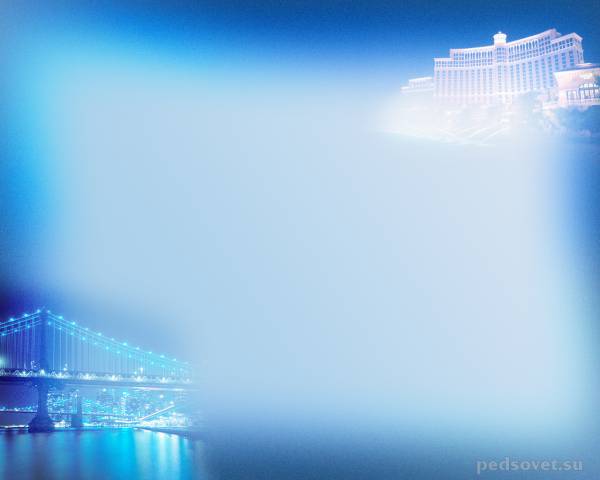 Примерные ответы детей:                                                                            We went to the British museum yesterday.                                                     Pupils of our group walked in the park.                                                                In London we met our friends.                                                                                    We looked at Big Ben a long time.                                                                             In your hotel we watched British TV.                                                             Sherlock Holmes lived in Baker Street.                                                                      We had an interesting time.
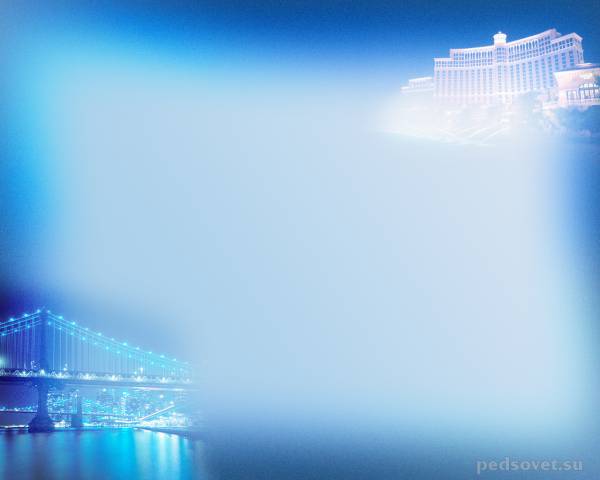 Здоровьесберегающие технологии  
                            Физкультминутка
                          Hands on shoulders,                   
                          Hands on knees.    
                          Hands behind you,           
                          if you please;          
                          Touch your shoulders,     
                          Now your nose,          
                          Hands up high in the air,                                
                          Down at your sides, 
                          and touch your hair;          
                          Hands up high as before,                     
                          Now clap your hands, 
                          one-two-three-four!
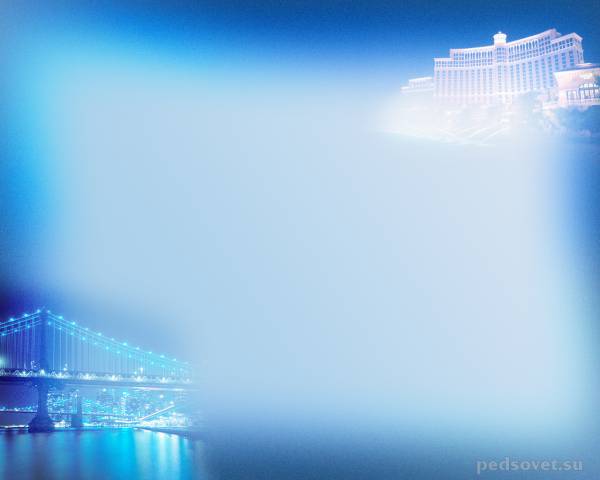 Опора в виде карты Лондона с фотографиями достопримечательностей помогла визуально познакомиться учащимся с лучшими местами столицы Великобритании.
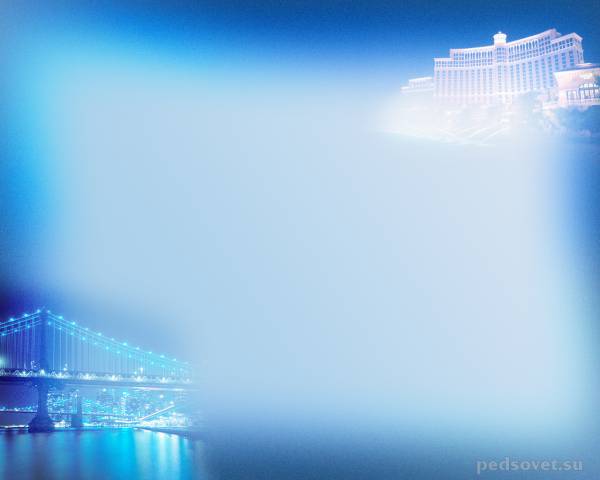 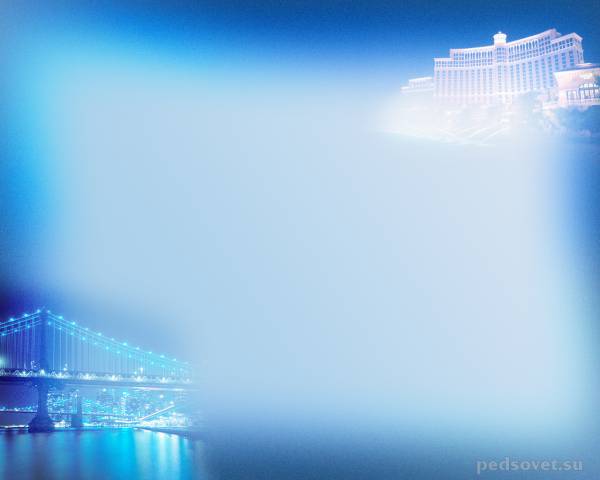 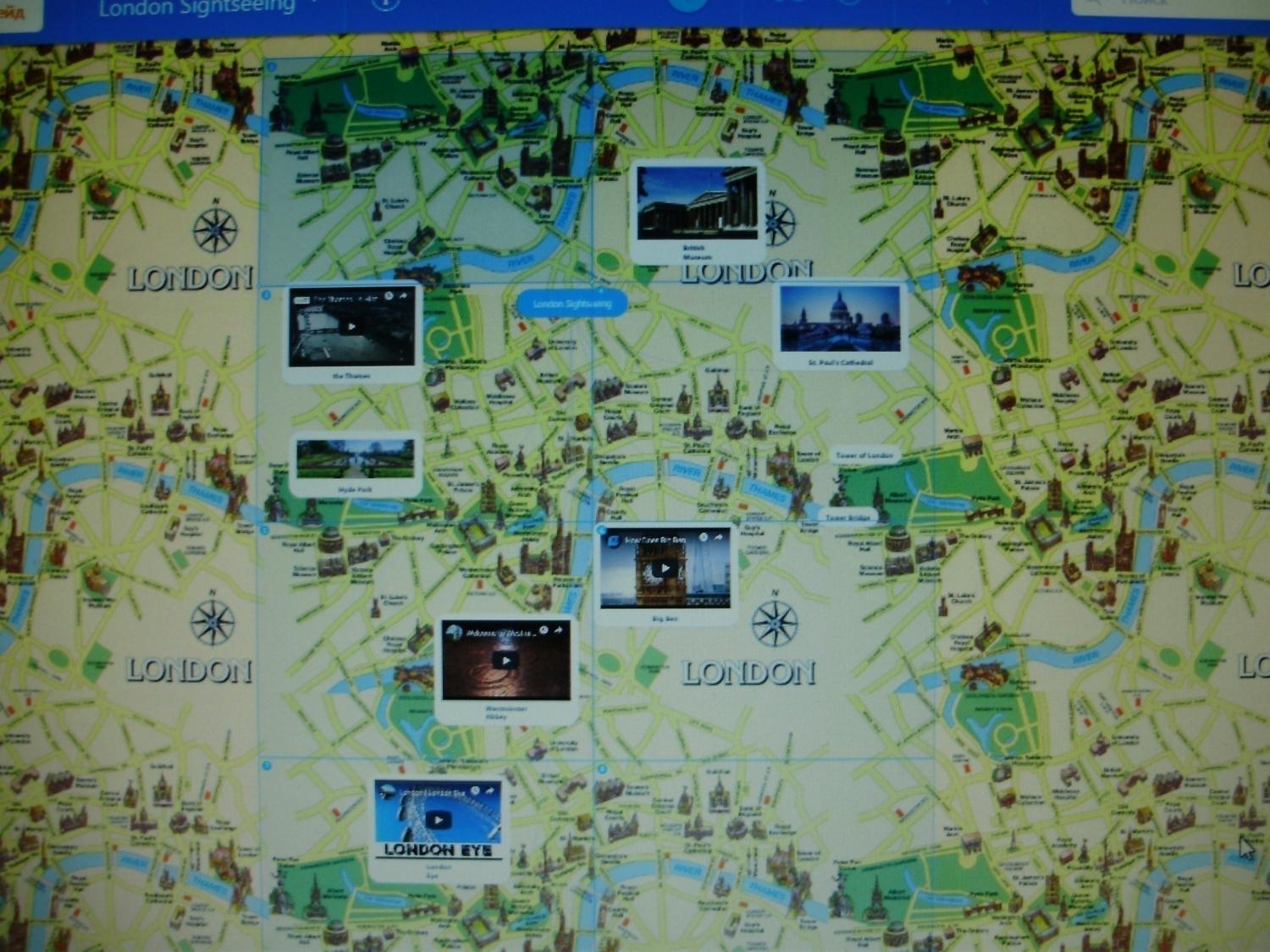 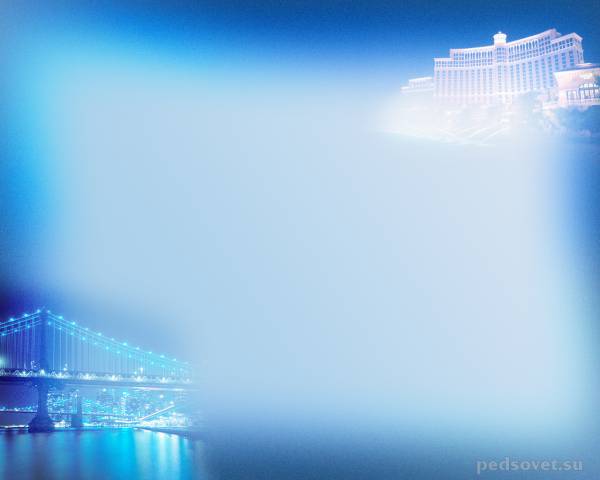 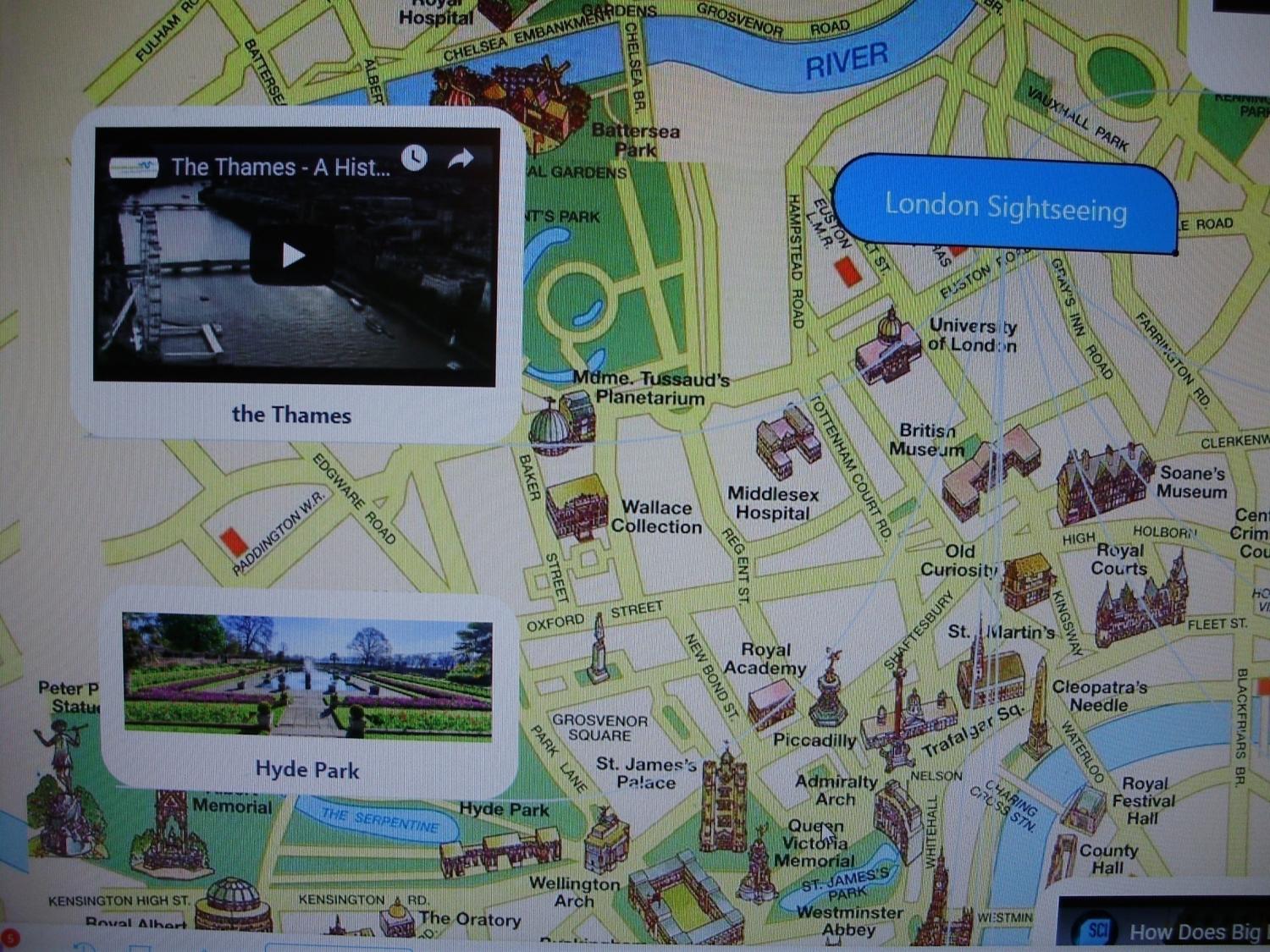 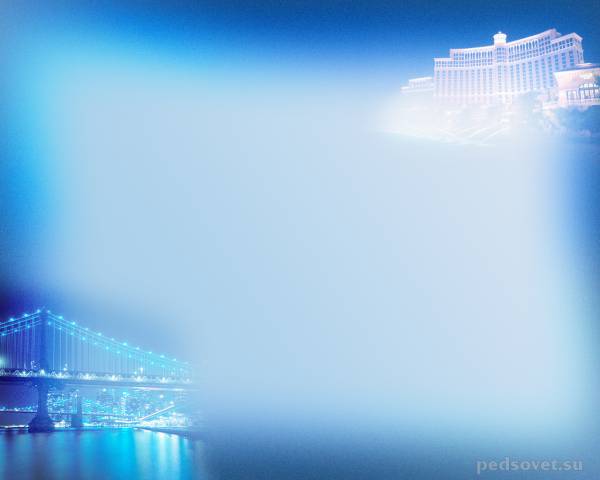 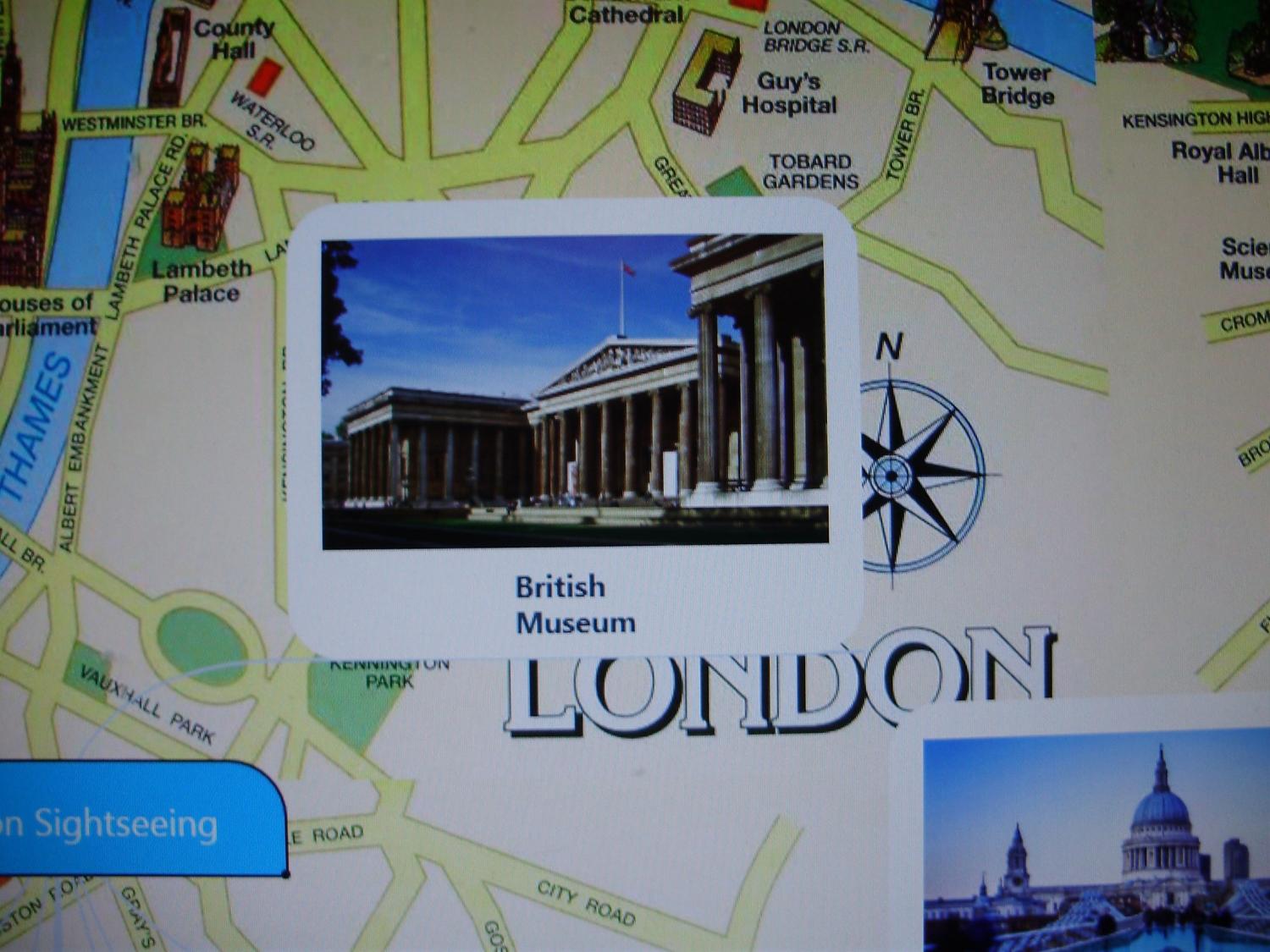 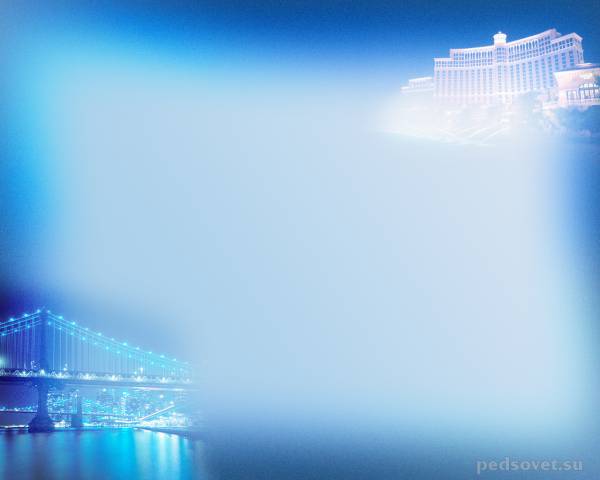 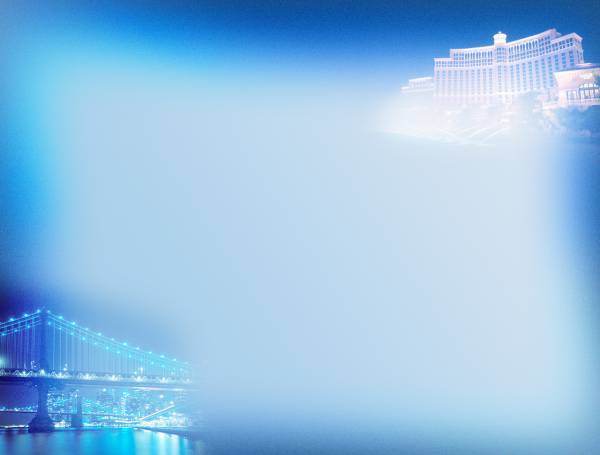 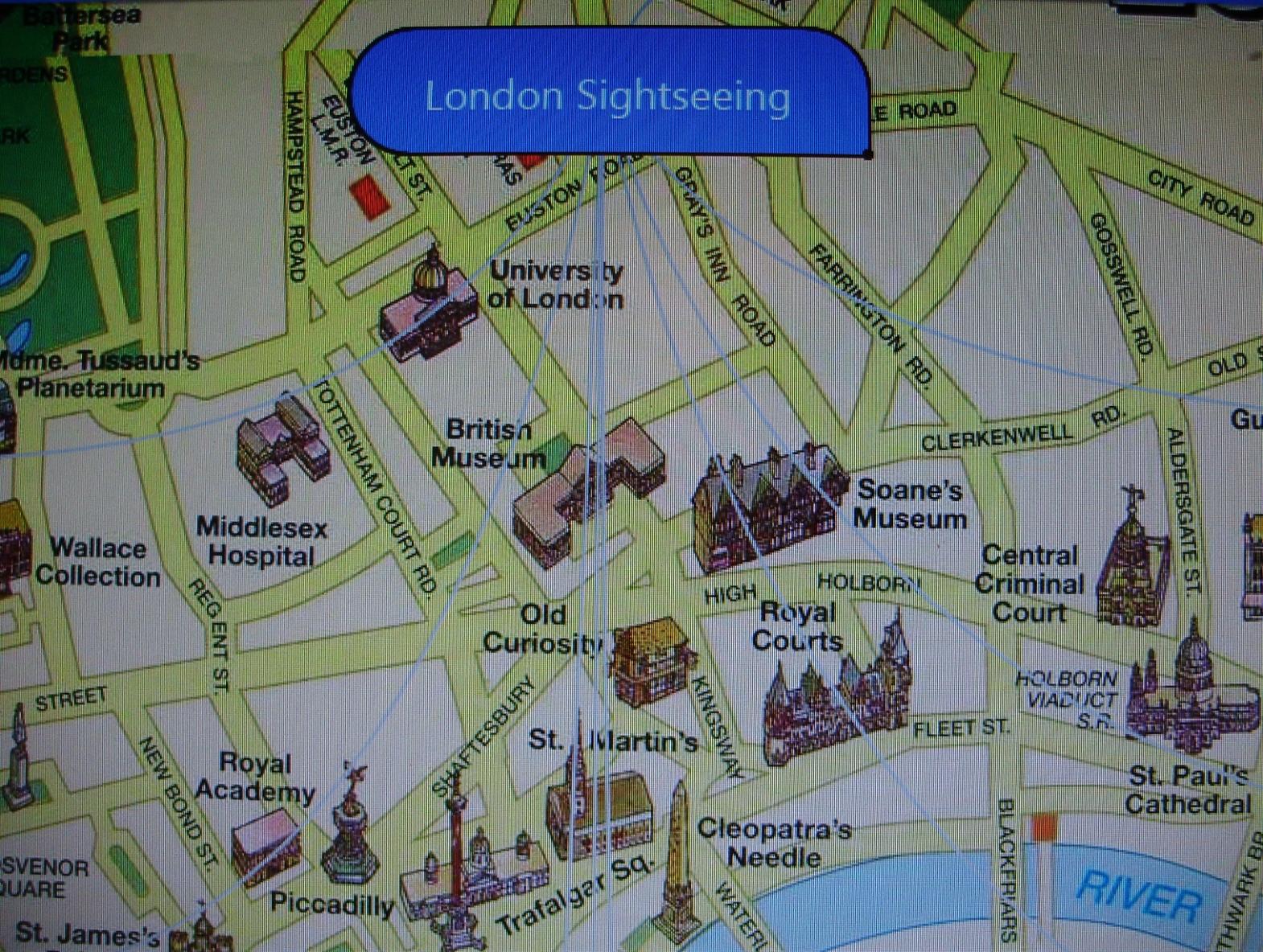 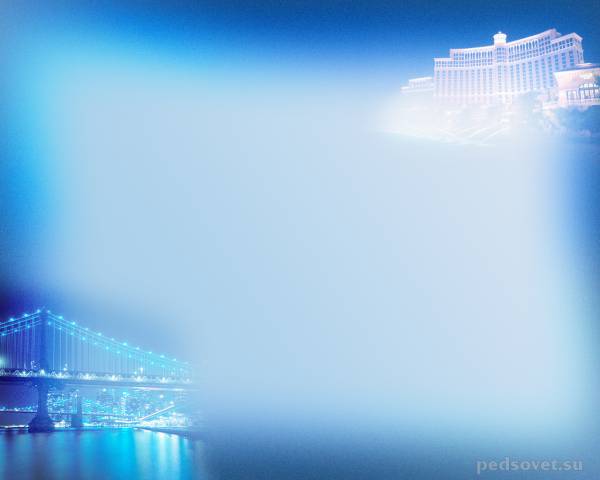 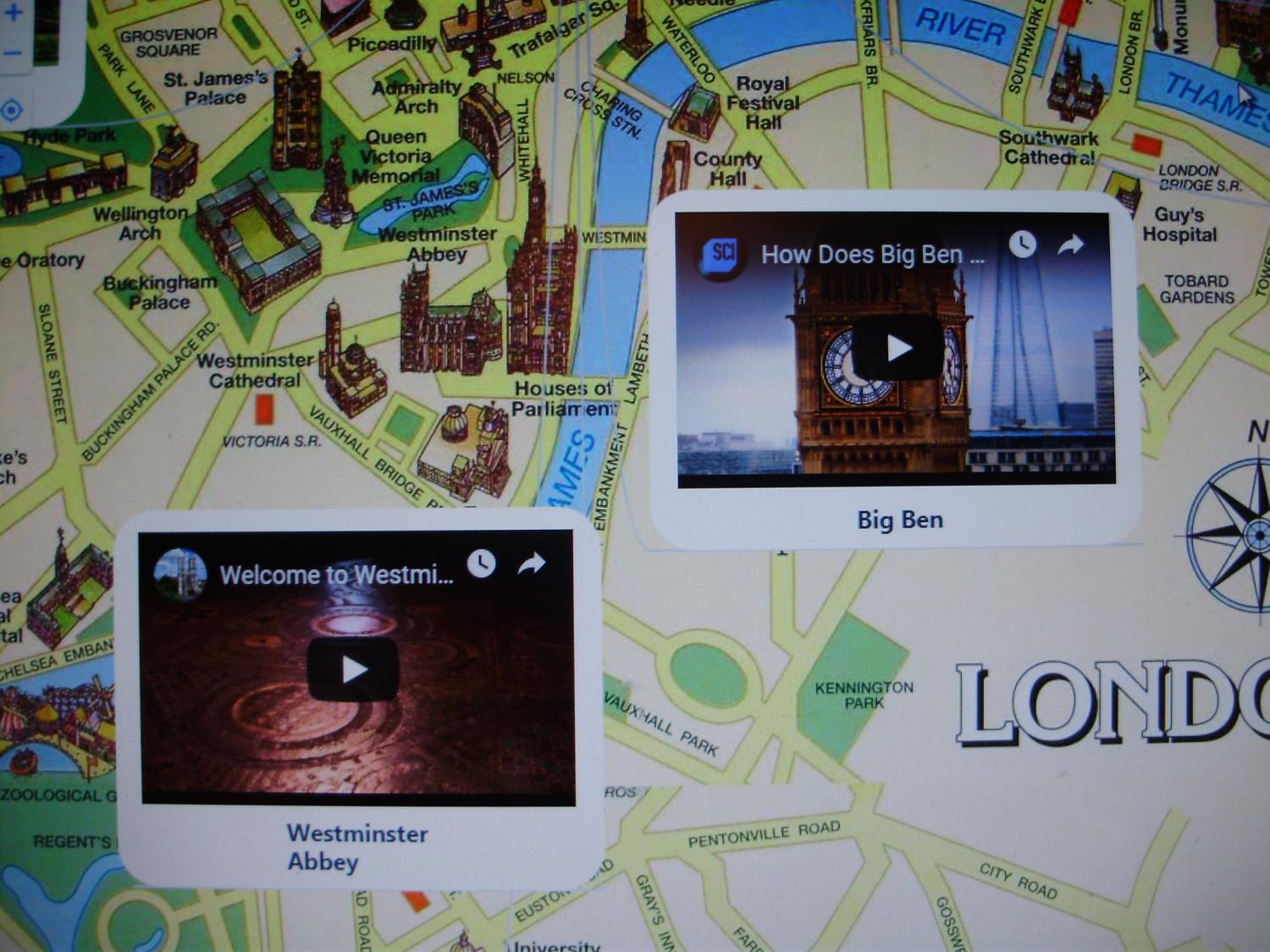 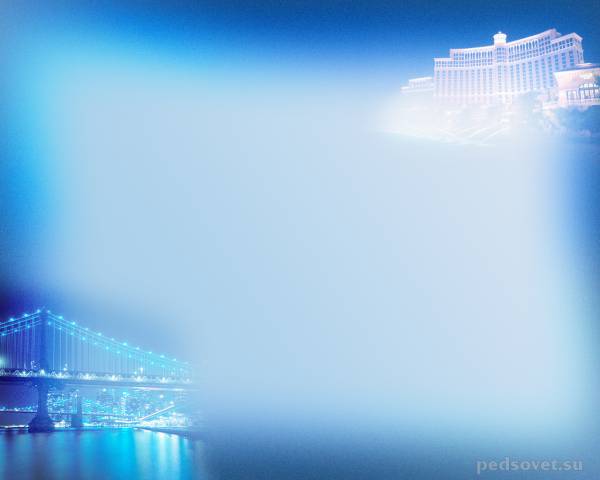 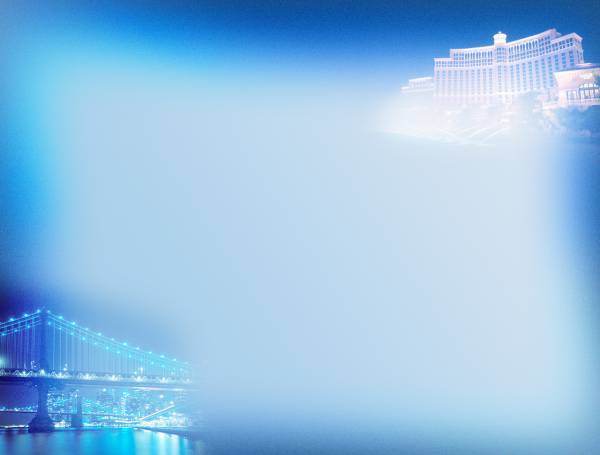 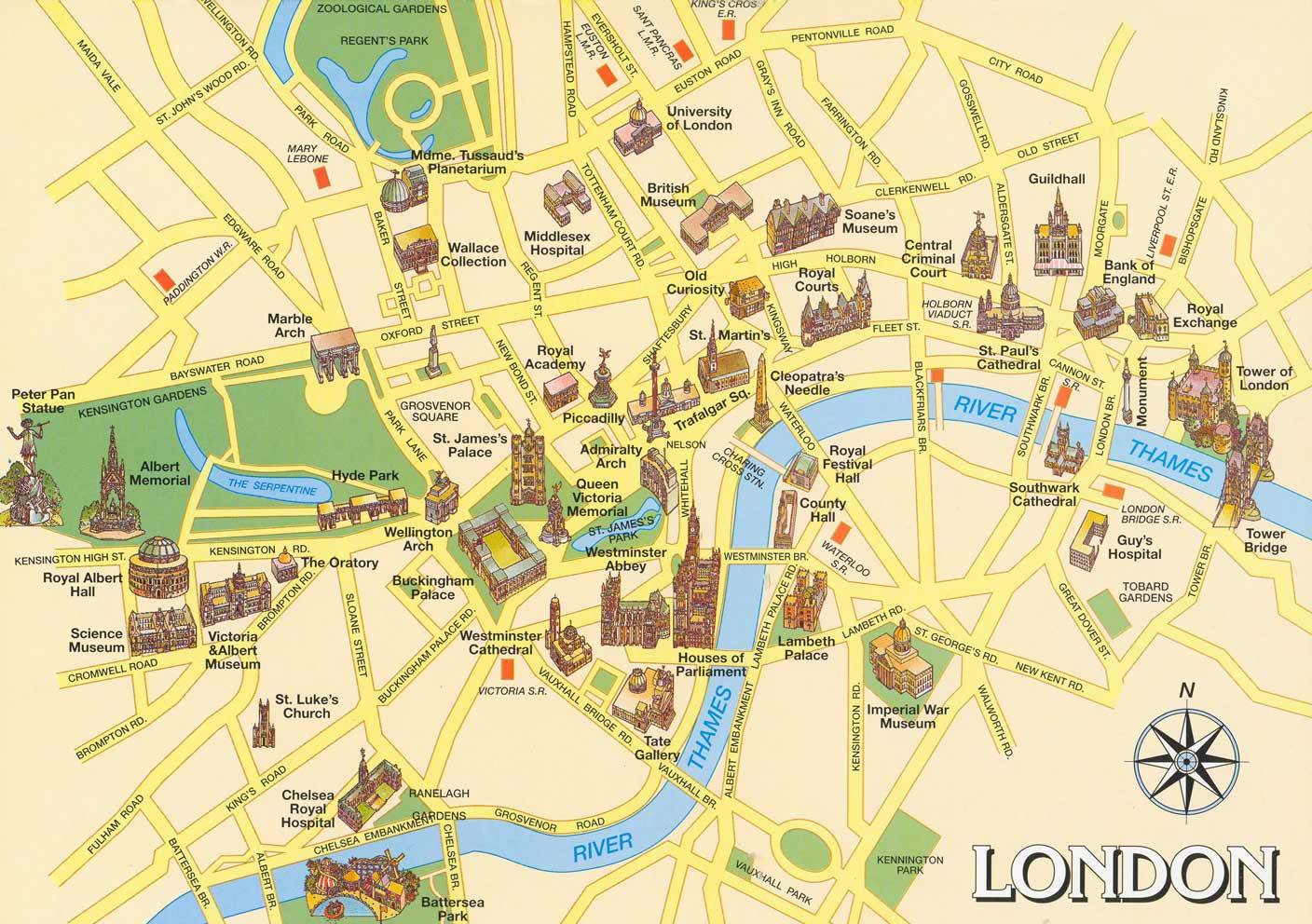 Примеры презентаций   

Westminster Abbey 
It is not far from Houses of Parliament. It is a symbol of England. Westminster Abbey was founded St. Peter and build by King Edward in 1065. Some famous people are buried there.
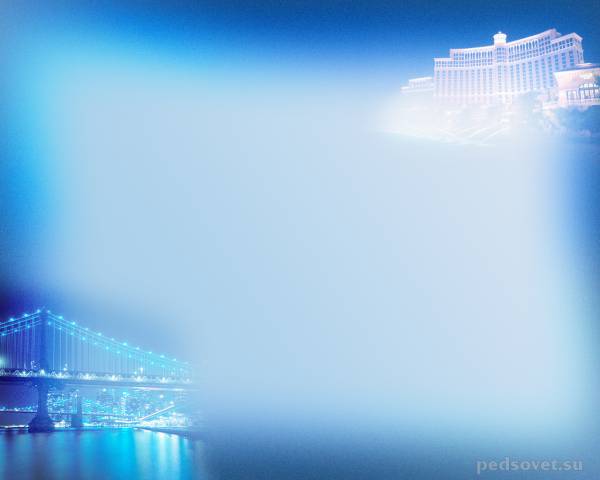 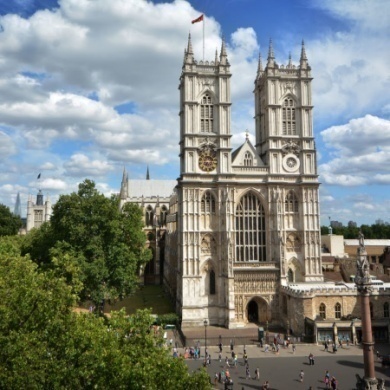 The Houses of Parliament
The Houses of Parliament stand beside the river Thames. You can also see them from Westminster Abbey. The country’s leaders speak at this place. The famous clock Big Ben stands near them.
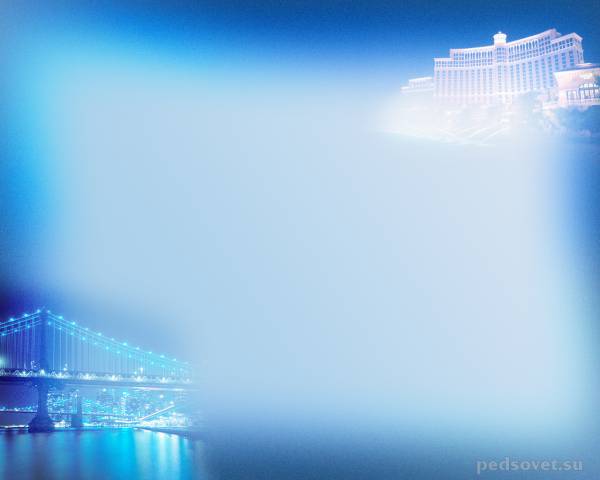 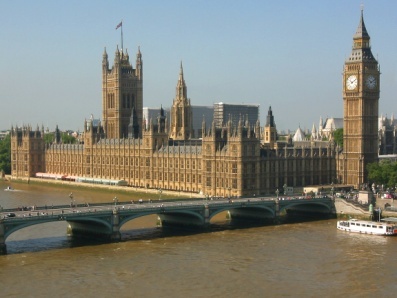 Big Ben
Big Ben stands near the Houses of Parliament. It is really a bell. It weighs 13,720 kilograms. It is a famous clock.
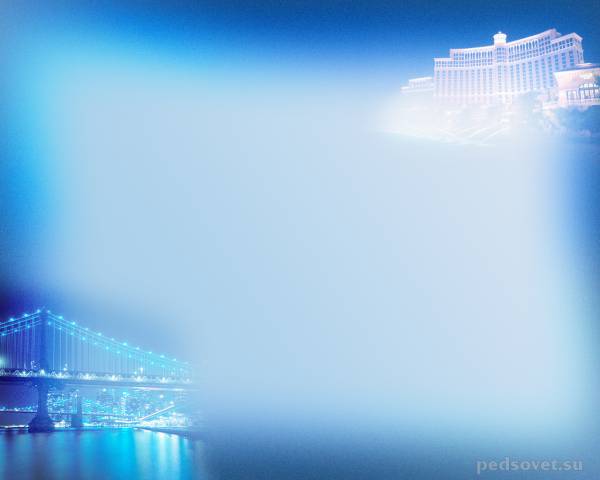 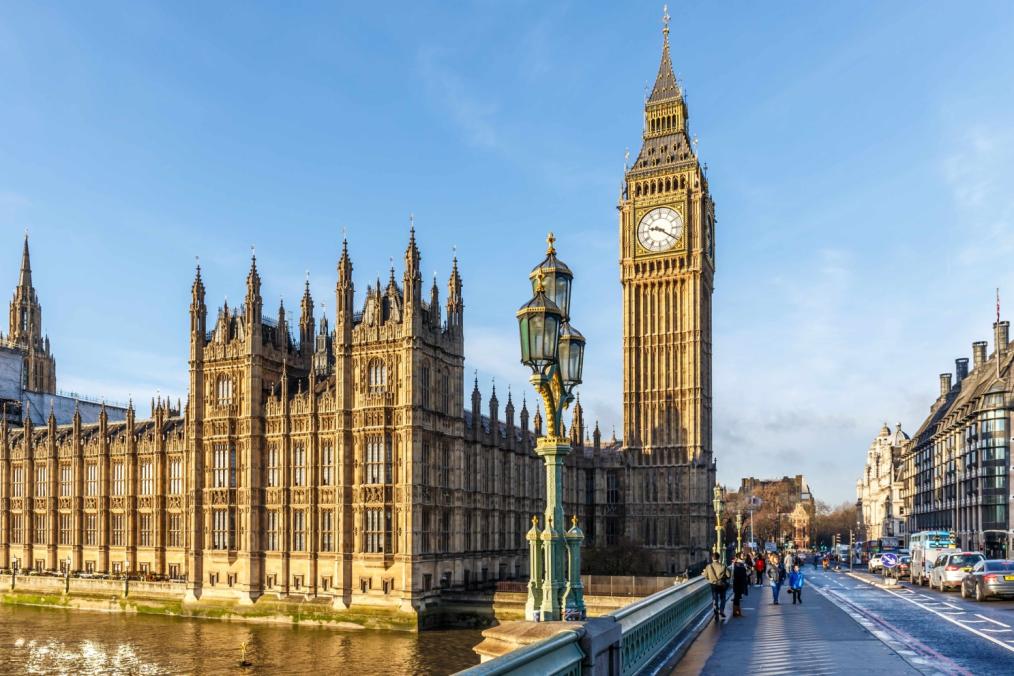 Наглядные опоры в виде фотографий с видами Лондона, компьютерная презентация способствовали развитию мотивации, интереса, что в свою очередь не позволяет устать на уроке, снимает напряжение. Все это способствовало лучшему усвоению материала.
       На уроке использовались методы монологического изложения, метод поисковый, объяснительно-иллюстративный.
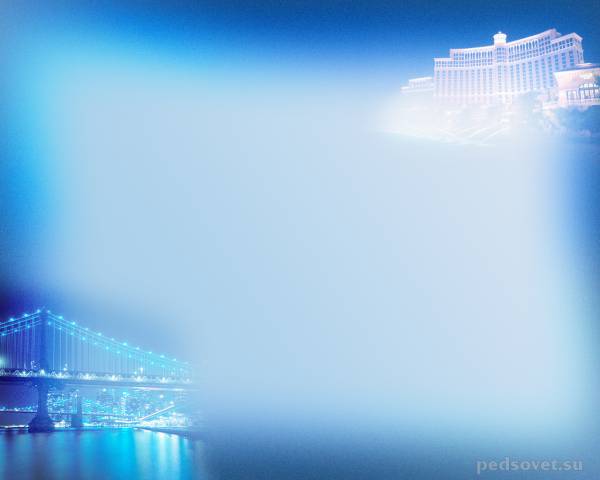 Выводы
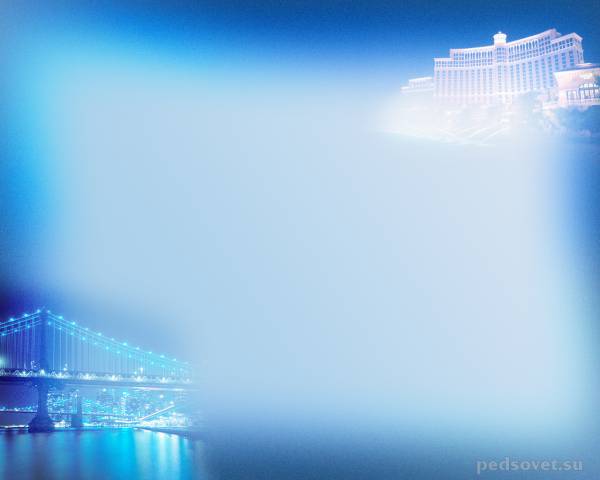 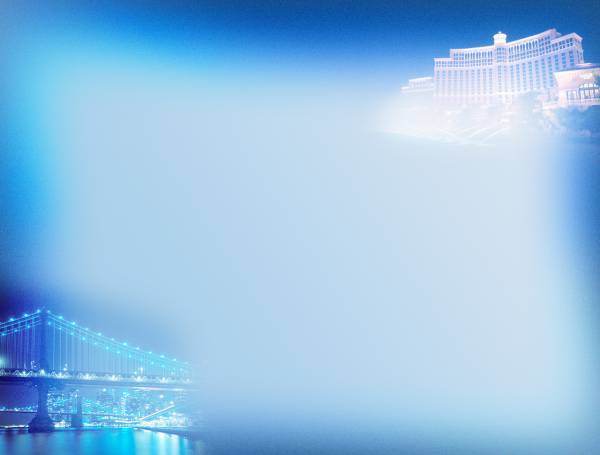 Урок соответствует учебным задачам: учащиеся развивали коммуникативные навыки устной речи с опорой на известные речевые образцы, умение применять знакомый лексический и грамматический материал на практике в предложенных ситуациях общения; активизировали употребление в речи ранее изученных слов и выражений; развивали навыки устной речи по теме: учились строить предложения по опорам.
В ходе урока расширяется информация о Лондоне, объем фраз увеличивается, учащиеся имели возможность самостоятельно составить монодлогическое высказывание о достопримечатель-
ностях Лондона. 
   Заключительным этапом урока стала виртуальная экскурсия по Лондону, подготовленная учащимися в программе https://www.mindmeister.com/ru/1229185272/london-sightseeing?fullscreen=1#print.
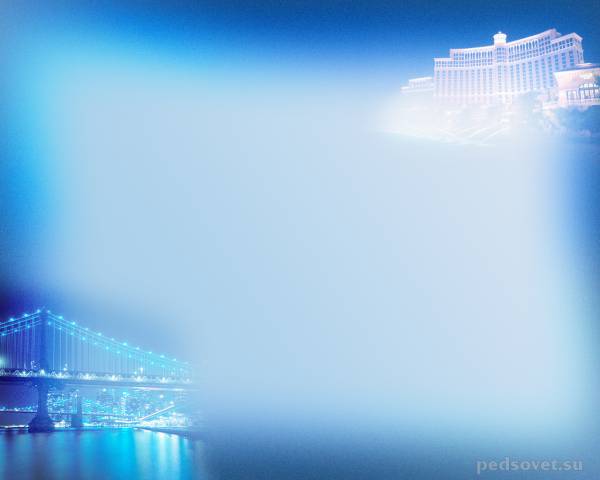 Использованная литература и интернет-источники

Учебник, Английский язык Student’s Book, 5 класс, 
В.П. Кузовлев
https://www.mindmeister.com
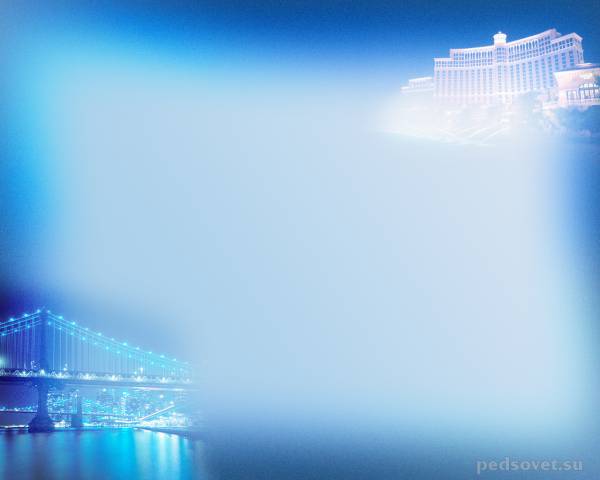 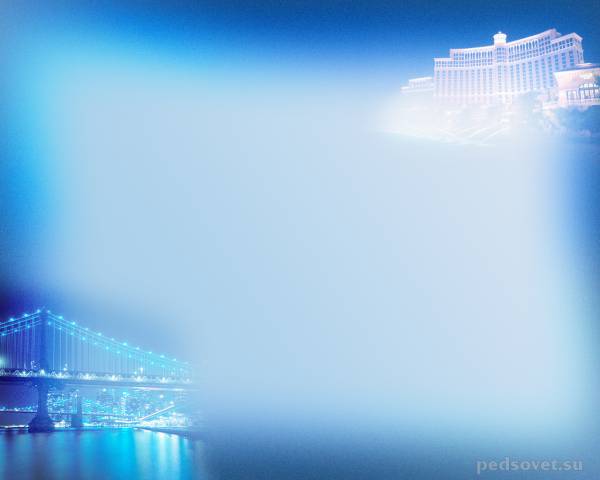 СПАСИБО!